РЕАЛИЗАЦИЯ ПРОГРАММ АСПИРАНТУРЫ В СООТВЕТСТВИИ С ФЕДЕРАЛЬНЫМИ ГОСУДАРСТВЕННЫМИ ТРЕБОВАНИЯМИ
Болотаева Ольга Сергеевна, 
доцент кафедры «Конституционное и муниципальное право» 
Юридического факультета СВФУ
Изменение в ФЗ «Об образовании в РФ»
517-ФЗ «О ВНЕСЕНИИ ИЗМЕНЕНИЙ В ФЕДЕРАЛЬНЫЙ ЗАКОН 
„ОБ ОБРАЗОВАНИИ В РОССИЙСКОЙ ФЕДЕРАЦИИ“ 
И ОТДЕЛЬНЫЕ ЗАКОНОДАТЕЛЬНЫЕ АКТЫ РОССИЙСКОЙ ФЕДЕРАЦИИ»
предзащита диссертации станет обязательным условием итоговой аттестации аспиранта
программы подготовки научно-педагогических кадров в аспирантуре будут реализоваться на основе федеральных государственных требований
МГУ имени М.В. Ломоносова, Санкт-Петербургский государственный университет, федеральные государственные вузы, перечень которых утверждается Правительством РФ, получат право самостоятельно разрабатывать и утверждать устанавливаемые требования к программам подготовки в аспирантуре (адъюнктуре)
обязательный выход обучающихся на защиту после окончания аспирантуры;
отмена государственной аккредитации программ аспирантуры.
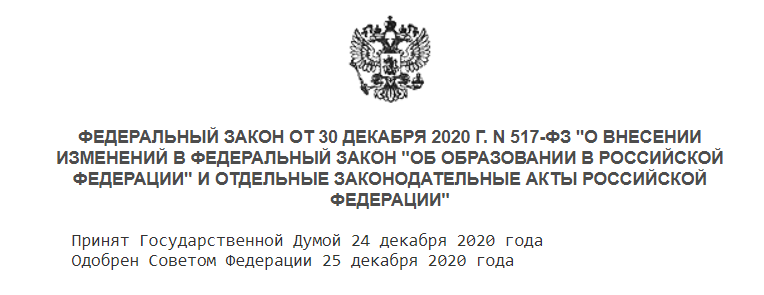 30.12.2020	подписан Президентом РФ
01.09.2021	вступил в силу
[Speaker Notes: В связи с внесением изменений в ФЗ «Об образовании», аспиранты свое обучение обязаны завершить с представлением кандидатской диссертации для защиты. Также отменяются федеральные государственные стандарты, вместо них будут федеральные государственные требования. ВУЗы могут получит право самим разрабатывать и утверждать требования к программам подготовки в аспирантуре. Данные требования должны быть выше федеральных требований.
В связи произошедшими изменениями по аспирантуре необходимо усилить работу с аспирантами.]
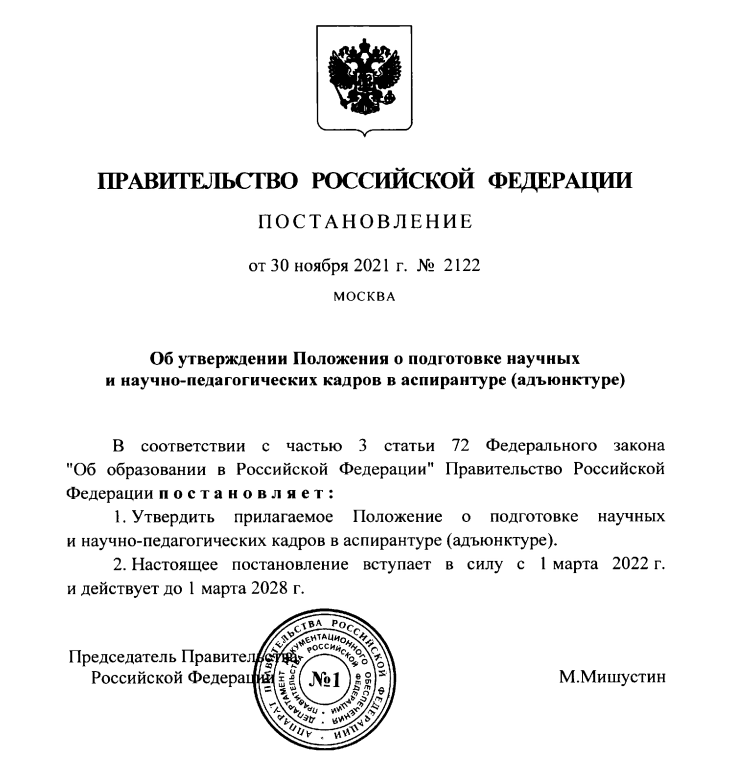 Аспирантура не должна быть просто продолжением высшего образования. Это не ещё одна ступень высшего образования, а это подготовка молодого учёного.
В.В. Путин
Постановление Правительства РФ от 30 ноября 2021 г. № 2122 «Об утверждении Положения о подготовке научных и научно-педагогических кадров в аспирантуре (адъюнктуре)»вступило в силу с 01 марта 2022 г.
порядок организации и осуществления образовательной деятельности по программам аспирантуры;
порядок осуществления контроля за подготовкой аспирантов;
проведения итоговой аттестации по программам аспирантуры;
порядок сопровождения лиц, успешно прошедших итоговую аттестацию, при представлении ими диссертации на соискание ученой степени кандидата наук к защите.
3
С 2014 по 2022 гг:
Программа подготовки научно-педагогических кадров в аспирантуре осуществлялась в соответствии с ФГОС по направлению:
40.06.01 Юриспруденция
Направленность программы соответствовала научной специальности:
12.00.02 Конституционное право, Конституционный судебный процесс, Муниципальное право
С 2022 гг:
Программа подготовки научных и научно-педагогических кадров в аспирантуре осуществляется в соответствии с Федеральными государственными требованиями по научной специальности:
5.1.2 Публично-правовые (государственно-правовые) науки
[Speaker Notes: На 27 мая 2021 г. проходят обучения в аспирантуре Факультета 9 человек по 1 программе подготовки научно-педагогических кадров в аспирантуре.
Программа подготовки осуществляются по одной научной специальности.]
Аспирантура  СВФУ
до 01.09.2022
с 01.09.2022
Государственная  итоговая  аттестация
Предзащита  диссертации
Заключение комиссии  и свидетельство об  окончании  аспирантуры.
Диплом об  окончании  аспирантуры
Защита  диссертации
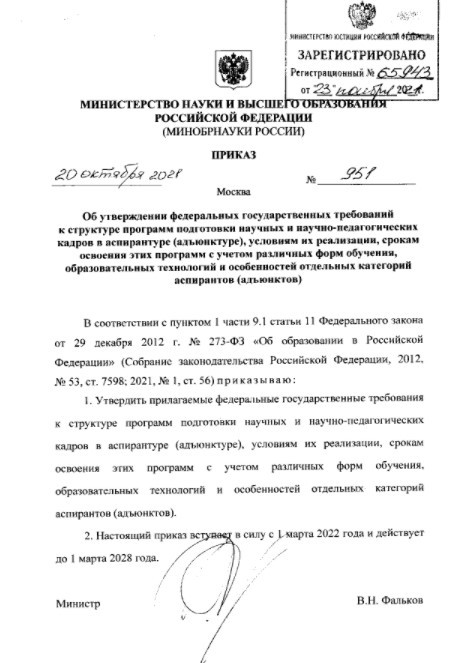 Анализ содержания главных нормативных документов,  регламентирующих перевод аспирантуры на ФГТ
Положение устанавливает:
требования к организациям, реализующим  программы аспирантуры;
требования к формам обучения;
права аспирантов;
требования к направленности (профилю)  программ;
порядок организации и осуществления  образовательной деятельности по программам  аспирантуры;
требования к составу и содержанию  программ аспирантуры;
требования к научным руководителям,  консультантам и их функциональные  обязанности;
порядок сопровождения выпускников после  окончания обучения в аспирантуре.
ФГТ регламентируют:
структуру программы  аспирантуры;
сроки ее освоения;
условия ее реализации;
формы получения образования и  формы обучения по программам  аспирантуры.
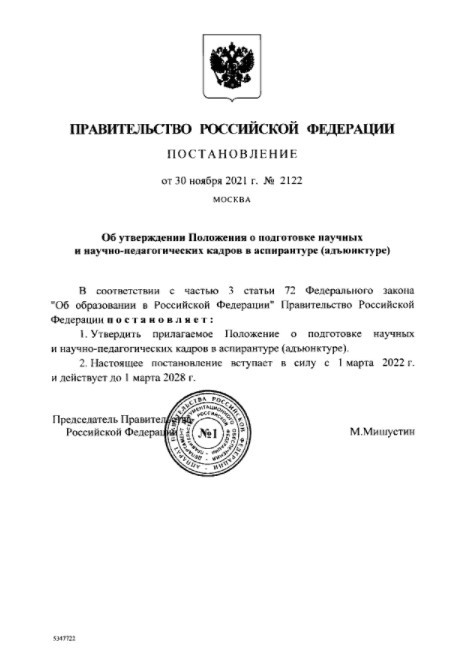 ФГТ
Образовательный компонент
Состоит из:
дисциплин (модулей);
практики,	вид	и	способы	проведения  которой определяет организация.
Научный компонент
Содержит:
научную	деятельность
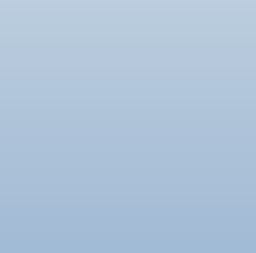 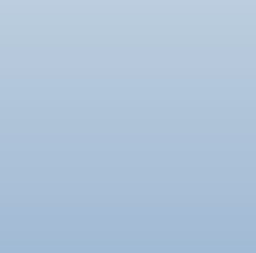 аспиранта,  подготовку
направленную	на
кандидатской диссертации;
подготовку публикаций, в том числе в  рецензируемых научных изданиях, и  (или) заявок на патенты по теме  диссертационного исследования.
Промежуточная аттестация

Итоговая аттестация
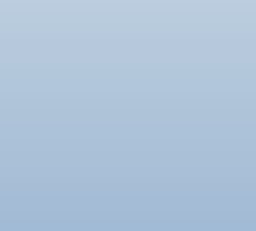 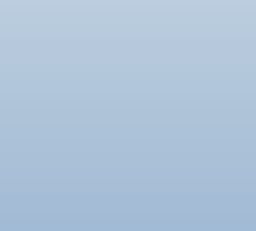 10.02.2022
Обязательные кандидатские экзамены:
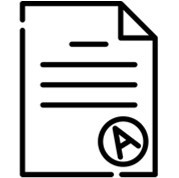 История и философия науки;
Иностранный язык;  Специальная дисциплина.
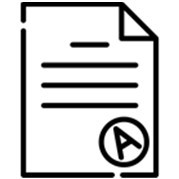 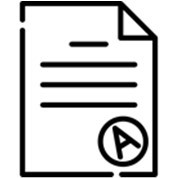 Индивидуальный план научной  деятельности
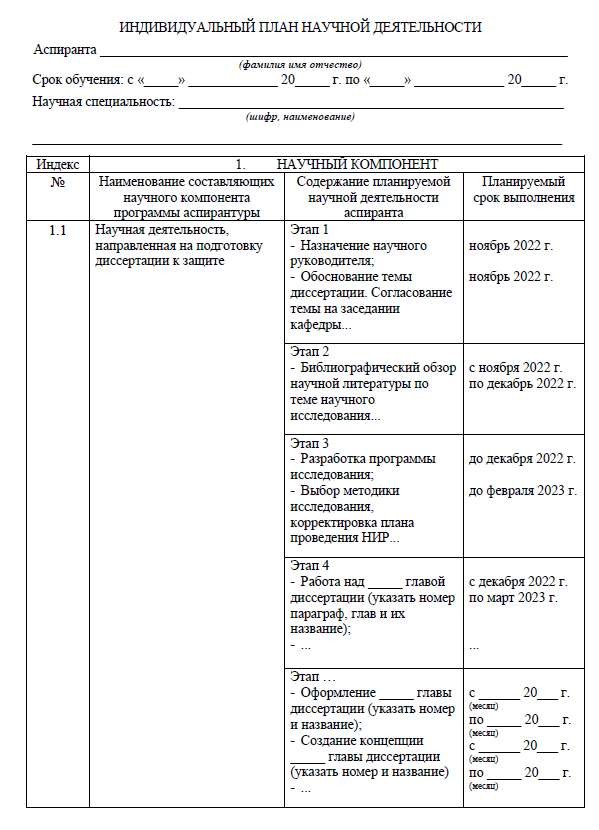 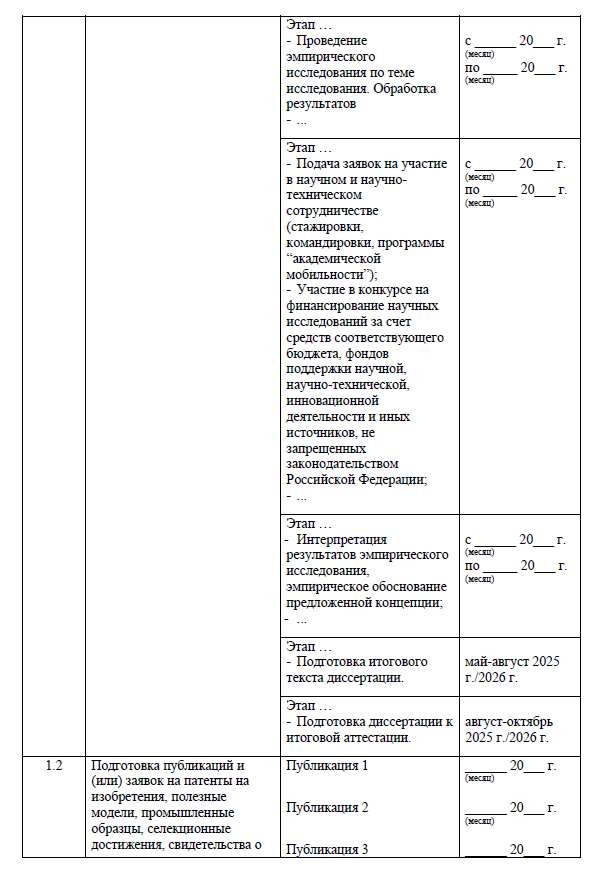 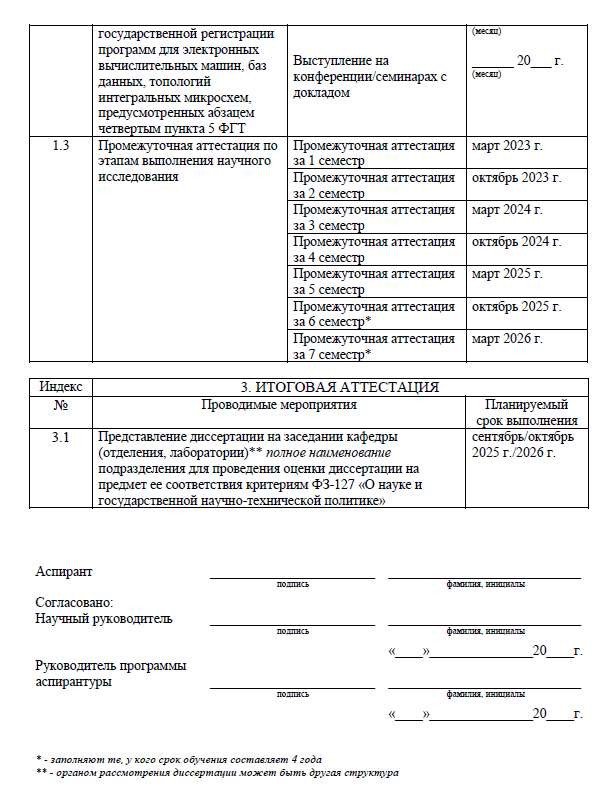 Индивидуальный учебный план
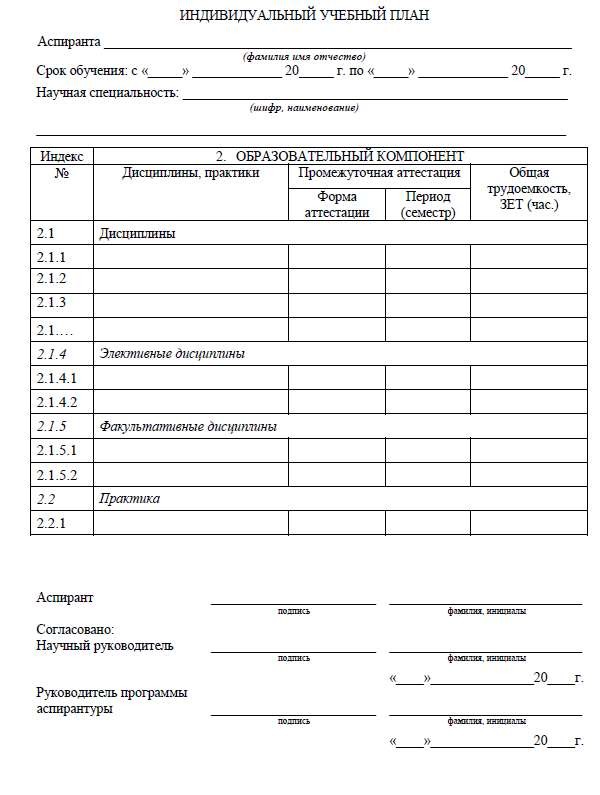 Ежегодно  март / октябрь
Промежуточная аттестация
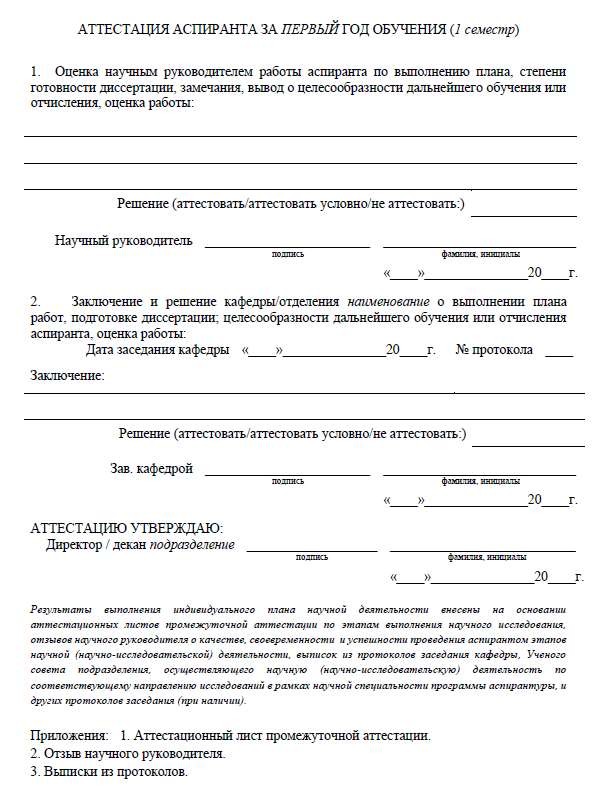 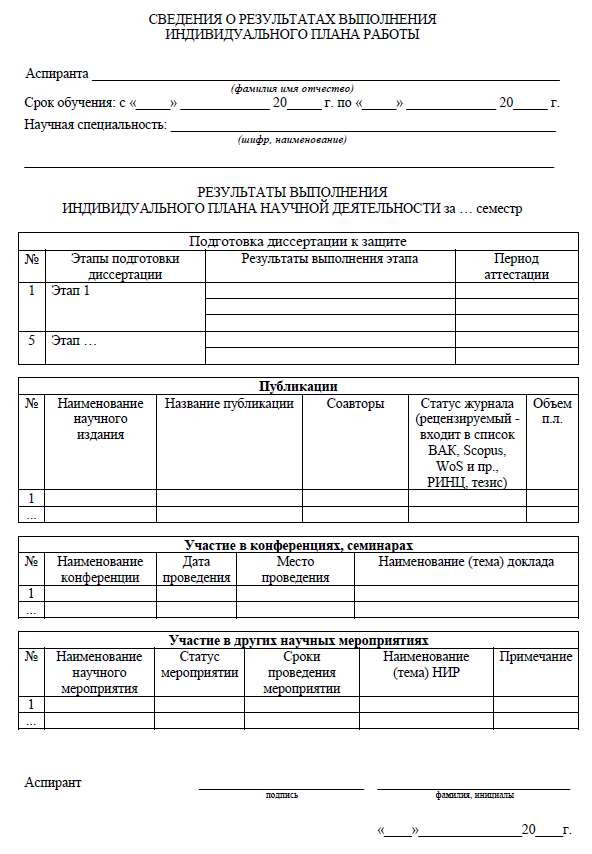 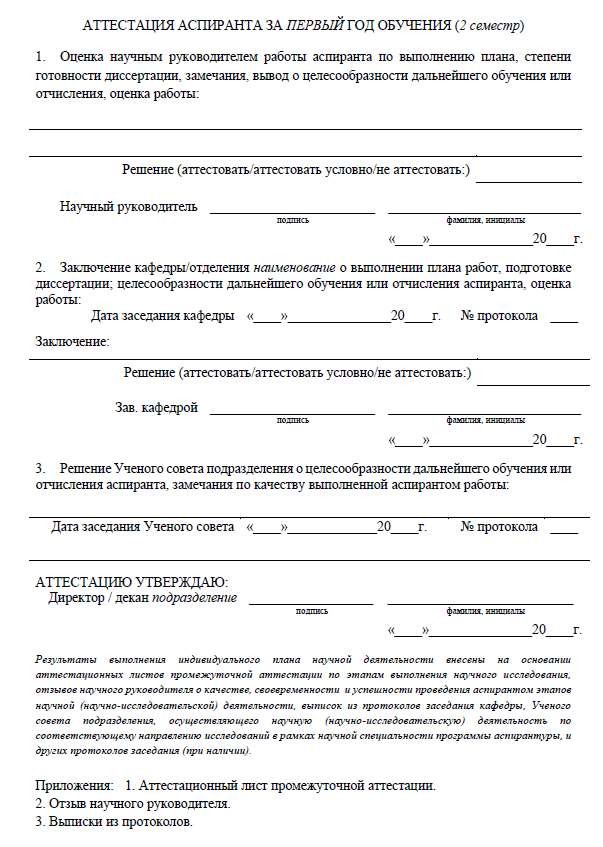 Ежегодно до 15 марта /  до 15 октября
Ежегодно до конца марта
Ежегодно до конца октября
Промежуточная аттестация
Ежегодно  март / октябрь
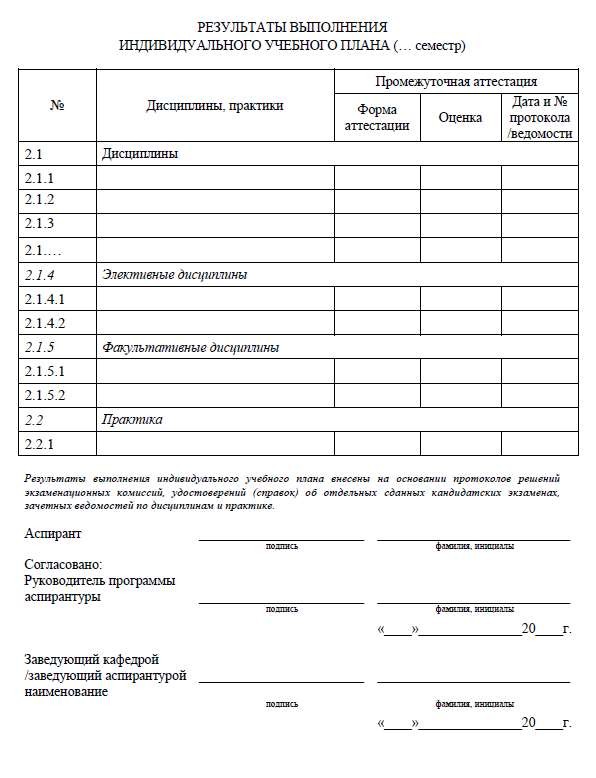 Ежегодно до конца марта / октября
Итоговая аттестация
Последний год  обучения - октябрь
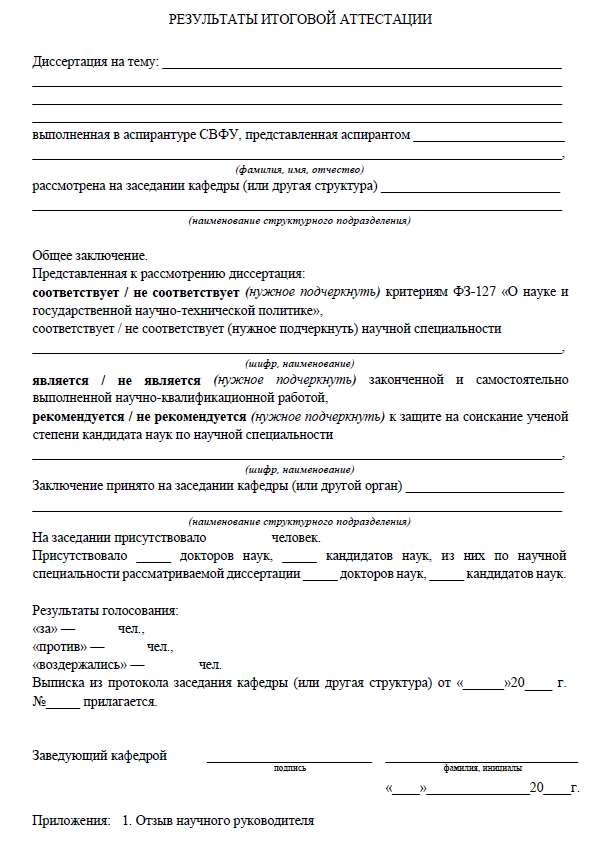 Научный руководитель аспиранта должен:
иметь ученую степень доктора наук, или в отдельных случаях по решению  организации ученую степень кандидата наук, или степень PhD;
осуществлять научную деятельность в рамках научной специальности за  последние 3 года;
иметь публикации в рецензируемых отечественных и (или) зарубежных  научных журналах и изданиях;
осуществлять апробацию результатов указанной научной деятельности, в том  числе участвовать с докладами по тематике научной специальности на  российских и (или) международных конференциях (учитываются данные за  последние 3 года).
Постановление Правительства РФ от 24.09.2013 N 842 (ред. от 26.09.2022) "О порядке присуждения ученых степеней" (вместе с "Положением о присуждении ученых степеней")
Пункт 11
Основные научные результаты диссертации должны быть опубликованы в рецензируемых научных изданиях
К публикациям, в которых излагаются основные научные результаты диссертации, в рецензируемых изданиях приравниваются публикации в научных изданиях, индексируемых в международных базах данных, определяемых в соответствии с рекомендацией Высшей аттестационной комиссии.
К публикациям, в которых излагаются основные научные результаты диссертации на соискание ученой степени доктора наук (за исключением диссертации на соискание ученой степени доктора наук, оформленной в виде научного доклада), а также диссертации на соискание ученой степени кандидата наук в рецензируемых изданиях приравниваются патенты на изобретения, полезные модели, промышленные образцы, селекционные достижения, свидетельства о государственной регистрации программ для электронных вычислительных машин, баз данных, топологий интегральных микросхем.
Пункт 13 
Количество публикаций, в которых излагаются основные научные результаты, в рецензируемых изданиях должно быть:
Постановление Правительства РФ от 24.09.2013 N 842 (ред. от 26.09.2022) "О порядке присуждения ученых степеней" (вместе с "Положением о присуждении ученых степеней")
Пункт 16
Организация, где выполнялась диссертация, дает заключение по диссертации, которое подписывается руководителем или по его поручению заместителем руководителя организации. В заключении отражаются личное участие соискателя ученой степени в получении результатов, изложенных в диссертации, степень достоверности результатов проведенных соискателем ученой степени исследований, их новизна и практическая значимость, ценность научных работ соискателя ученой степени, соответствие диссертации требованиям, установленным пунктом 14 настоящего Положения, научная специальность (научные специальности) и отрасль науки, которым соответствует диссертация, полнота изложения материалов диссертации в работах, опубликованных соискателем ученой степени.
Заключение организации по диссертации выдается:
не позднее 3 месяцев со дня подачи соискателем ученой степени на имя руководителя организации, где выполнялась диссертация, заявления о выдаче заключения - в случае соискания ученой степени доктора наук;
не позднее 2 месяцев со дня подачи соискателем ученой степени на имя руководителя организации, где выполнялась диссертация, заявления о выдаче заключения - в случае соискания ученой степени кандидата наук.
Заключение организации по диссертации является действительным в течение 3 лет со дня его утверждения руководителем организации или лицом, уполномоченным на это в порядке, установленном организацией. Порядок подготовки заключения организации по диссертации и выдачи его соискателю ученой степени определяется локальным актом организации.
Соискатель ученой степени имеет право представить диссертацию к защите в любой диссертационный совет. При этом научная специальность (научные специальности) и отрасль науки, по которым выполнена диссертация, должны соответствовать научной специальности (научным специальностям) и отрасли науки, по которым диссертационному совету Министерством науки и высшего образования Российской Федерации предоставлено право проведения защиты диссертаций.
Сопровождение выпускников
Сопровождение выпускника осуществляется в течение срока, составляющего не более 1 календарного года после завершения освоения программы аспирантуры на основании заявление
Приказом ректора создается комиссия для рассмотрения заявлений
Заключается договор об оказании сопровождения
На период сопровождения СВФУ предоставляет выпускнику доступ к инфраструктуре университета, в том числе к общежитиям, а также к информационно-образовательной среде и учебно-методическим материалам, библиотечным фондам и библиотечно-справочным системам
СВФУ оказывает выпускнику сопровождение по формированию комплекта документов, предусмотренных перечнем, утвержденным Министерством науки и высшего образования Российской Федерации, для представления диссертации в диссертационный совет
Особенности сопровождения выпускников СВФУ в части, не урегулированной законодательством Российской Федерации об образовании, определяются в порядке, установленном приказом ректора
17
Количество защит диссертаций аспирантами СВФУ
Количество выпускников аспирантуры
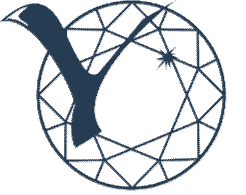 ДИССЕРТАЦИОННЫЕ СОВЕТЫ при СВФУ
ОТКРЫТИЕ 4 НОВЫХ
Физико-математические науки
1.1.2. Дифференциальные уравнения и математическая физика
Председатель – д-р физ.-мат. наук, проф. Егоров Иван Егорович
Педагогические науки
5.8.5. Теория и методика спорта
5.8.7. Методология и технология профессионального образования
Председатель – д-р пед. наук, доцент Голиков Алексей Иннокентьевич
Экономические науки
5.2.3. Региональная и отраслевая экономика
Председатель – д-р экон. наук Данилова Лариса Ивановна
3 ДЕЙСТВУЮЩИХ
Технические и физико-математические науки
1.2.2. Математическое моделирование, численные методы  и комплексы программ
Председатель – д-р физ.-мат. наук, проф. Васильев Василий Иванович
Педагогические науки
Общая педагогика, история педагогики и образования
Теория и методика обучения и воспитания (родной язык,  уровни общего и профессионального образования)
Председатель – д-р пед. наук, проф. Барахсанова Елизавета Афанасьевна
Медицинские науки
3.2.3. Общественное здоровье, организация и социология  здравоохранения
Председатель – д-р мед. наук, проф. Саввина Надежда Валерьевна
Исторические науки Объединенный с ЯНЦ СО РАН
5.6.1. Отечественная история
5.6.4. Этнология, антропология и этнография
Председатель – д-р ист. наук Боякова Сардана Ильинична
ВОЗОБНОВЛЕНИЕ И ПЕРЕРЕГИСТРАЦИЯ 2
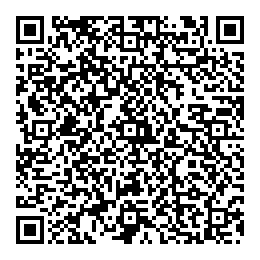 Биологические науки (возобновление)
1.5.15 Экология (биология)
Филологические науки (перерегистрация)
5.9.1. Русская литература и литературы народов РФ
Председатель – д-р филол. наук, проф. Окорокова Варвара Борисовна